SACSCOC team members change at the last minute
Welcoming the SACSCOC Evaluation  Committee in your underwear…..
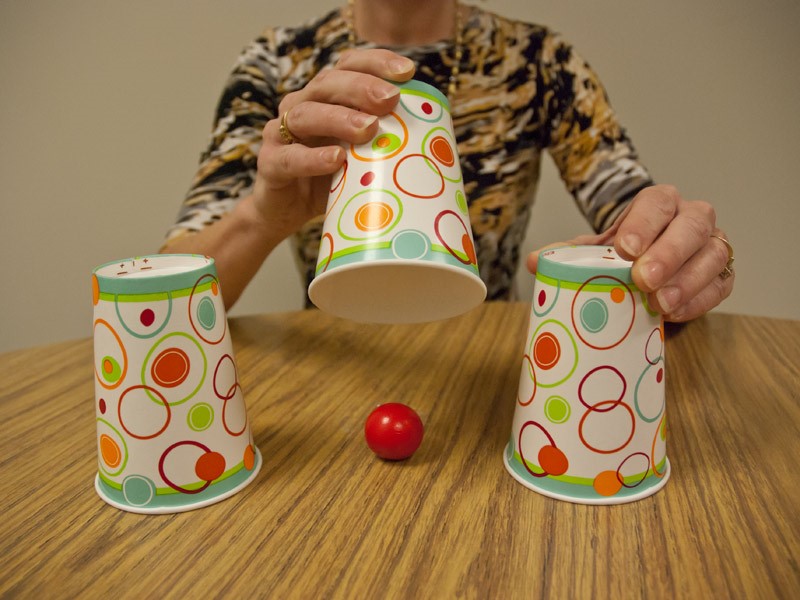 Administrative changes occur at the college just prior to the SACSCOC team arriving on campus
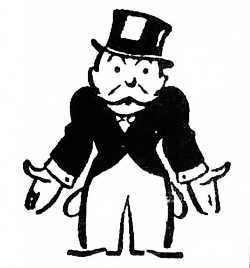 The rooms booked months prior had been given to someone else.
A least one member of the team does not read material sent to them by the college. They literally walk in the door demanding documents.
Miscommunication about technology needs
Interviewees no-show